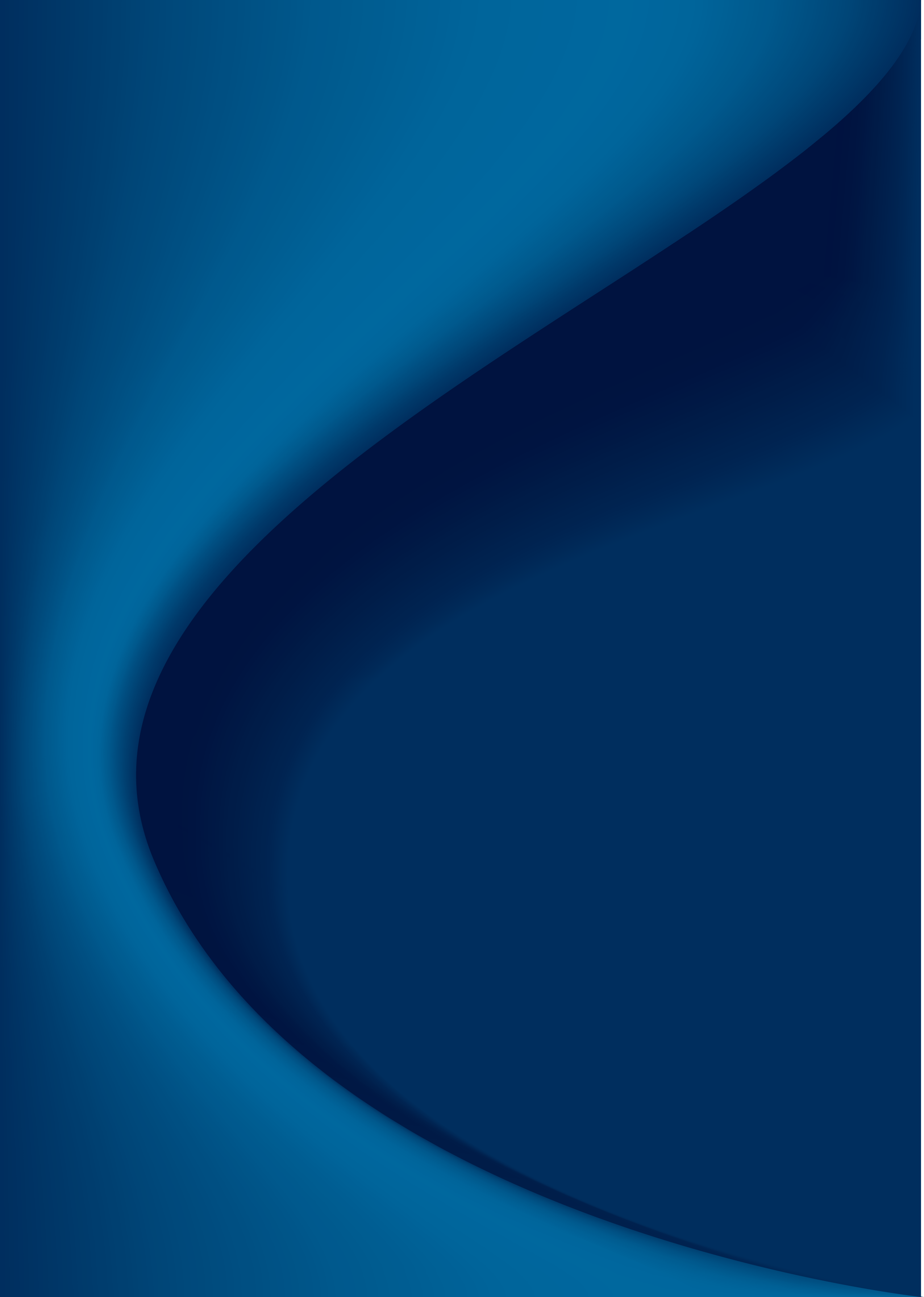 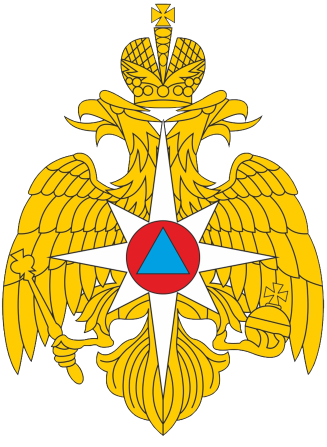 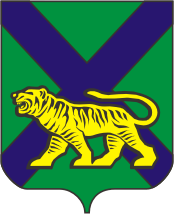 ПАМЯТКА НАСЕЛЕНИЮ
  ПРАВИЛА ПОВЕДЕНИЯ
при получении сигнала «Внимание всем!»
(сигналов и речевых сообщений об опасностях при угрозе и возникновении чрезвычайных ситуаций (ЧС)
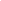 «Внимание всем!»
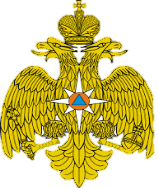 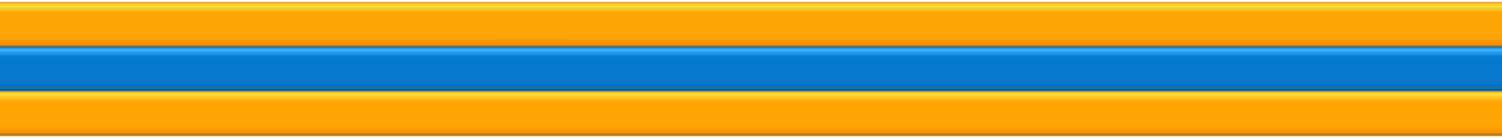 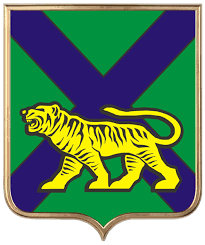 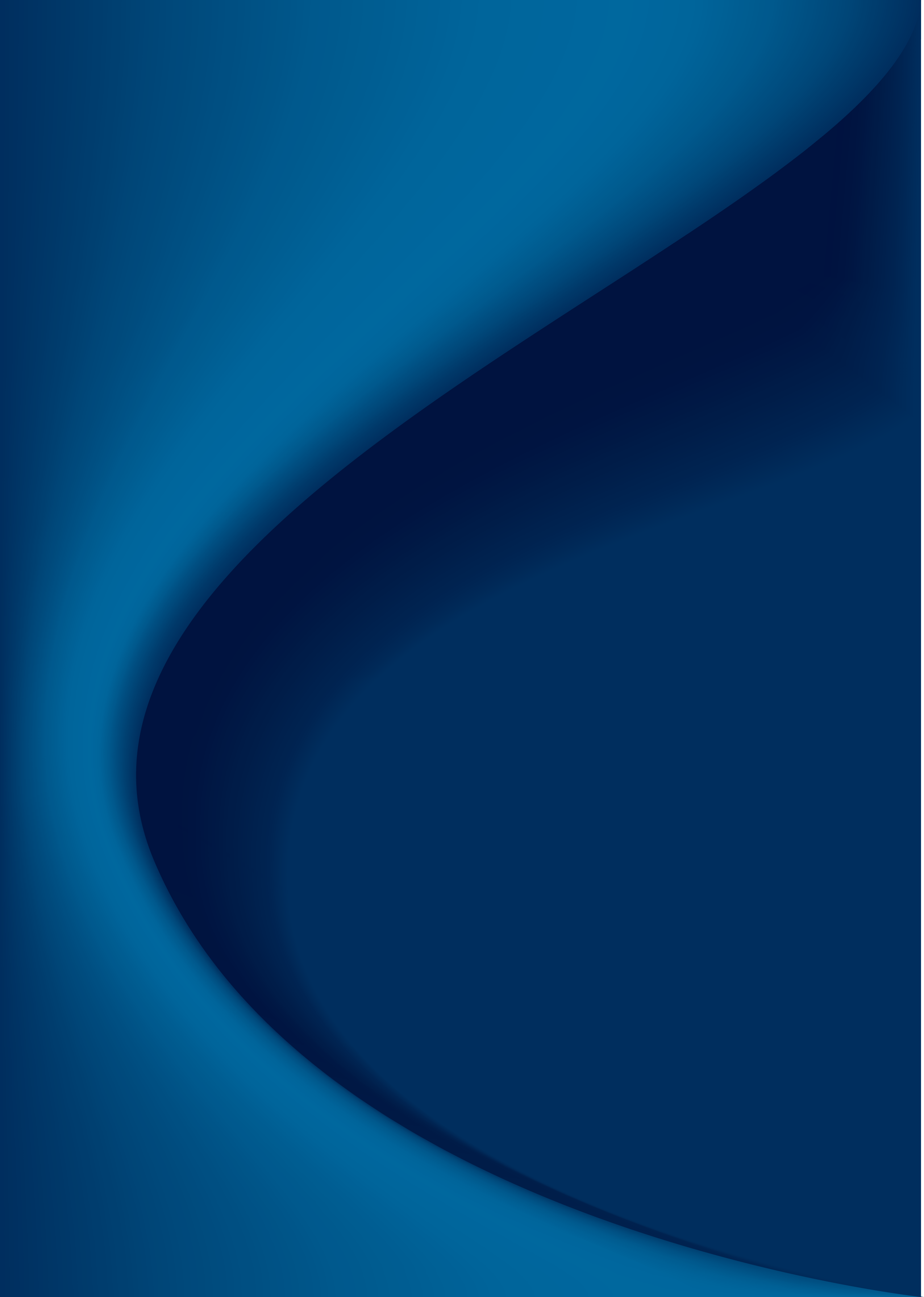 При угрозе или возникновении ЧС 
для оповещения установлен сигнал «ВНИМАНИЕ ВСЕМ!»,
который подается путем 
звучания сирен, 
установленных на соответствующих территориях, 
и гудков предприятий.
2
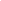 «Внимание всем!»
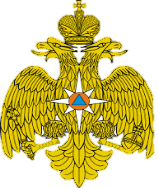 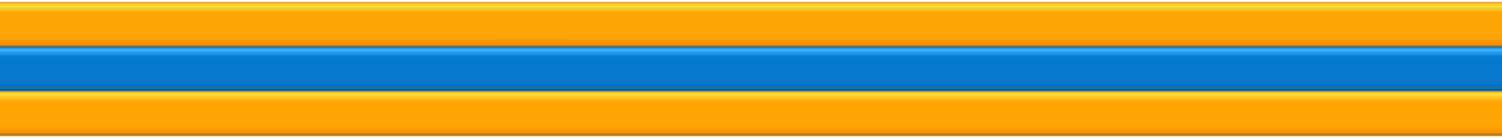 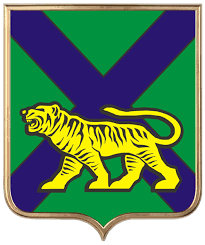 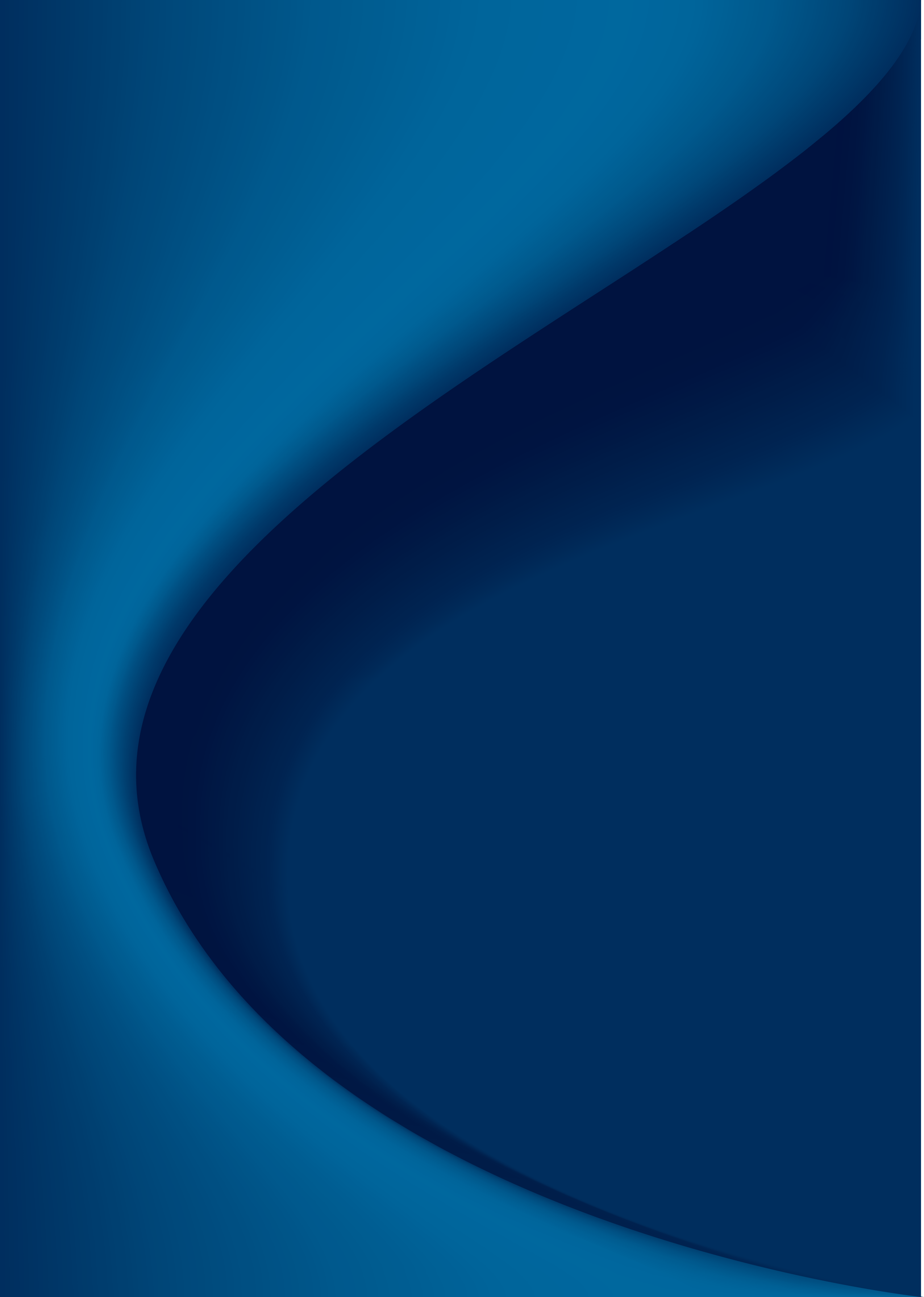 Алгоритм работы 
систем оповещения в городе
1. На улицах включаются сирены – это сигнал «Внимание всем!»;
2. По громкоговорителям и радиоточкам на улицах и в зданиях гражданам сообщается, что нужно предпринимать в сложившейся ситуации;
3. Там, где не установлены громкоговорители и радиоточки, задействуются автомобили, оборудованные сигналами звукового оповещения
3
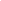 «Внимание всем!»
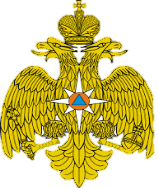 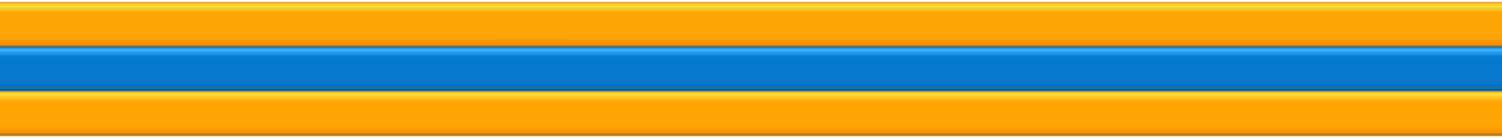 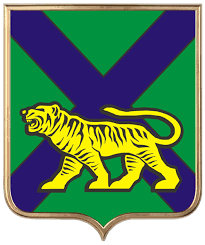 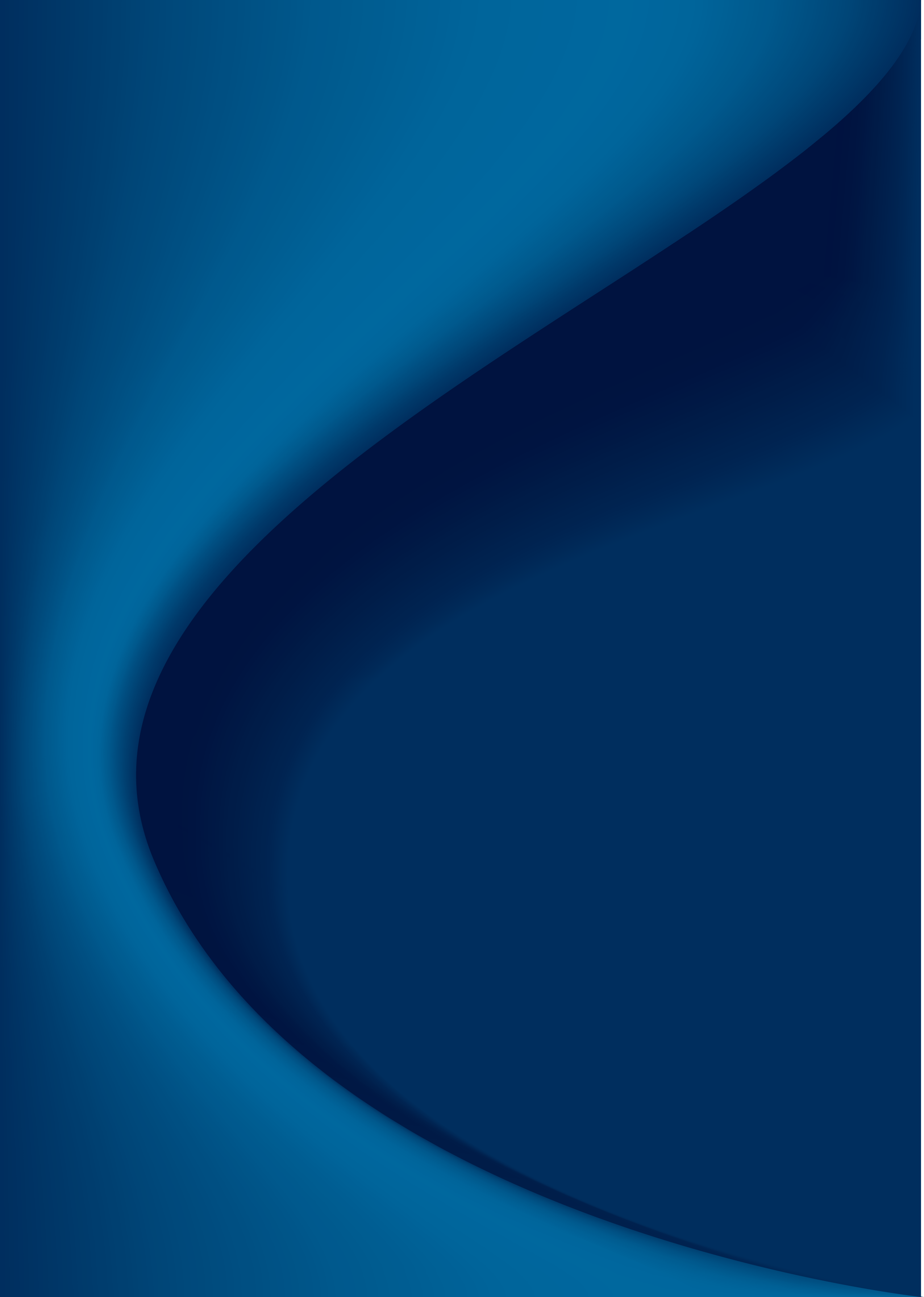 4. Информация о дальнейших действиях в условиях ЧС транслируется представителями МЧС России по телевизионным каналам и радиостанциям.

ПРАВИЛО: если начинают работать тревожные сирены, нужно как можно быстрее включить телевизор или радиоприёмник.
4
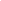 «Внимание всем!»
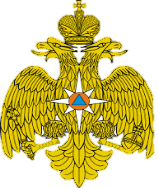 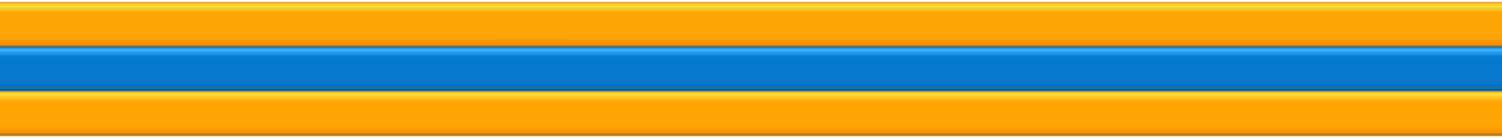 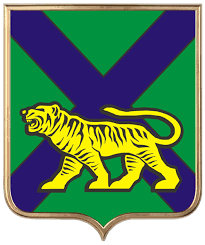 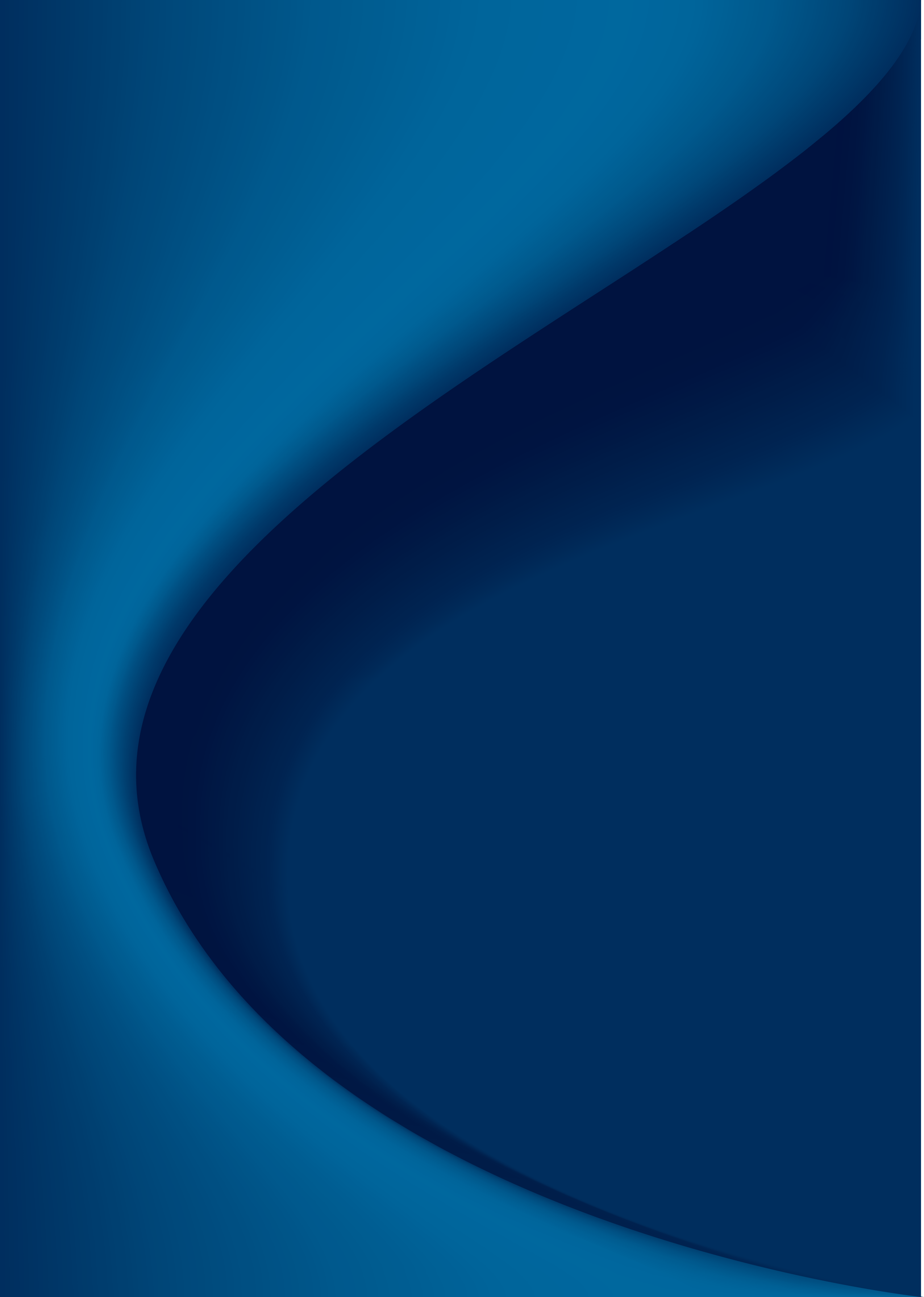 5. Информация об оповещении транслируется также на терминальных комплексах ОКСИОН* и на больших экранах, установленных на кузовах специальных автомобилей МЧС России.


* Общероссийская комплексная система информирования и          
    оповещения населения
5
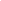 ЭВАКУАЦИЯ
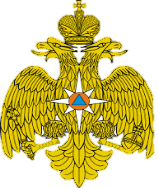 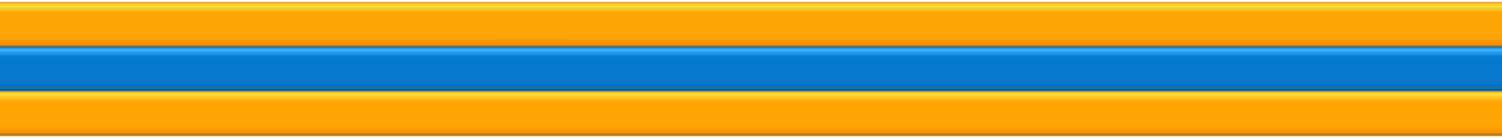 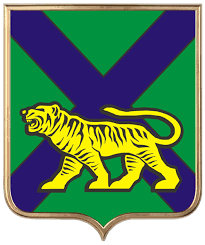 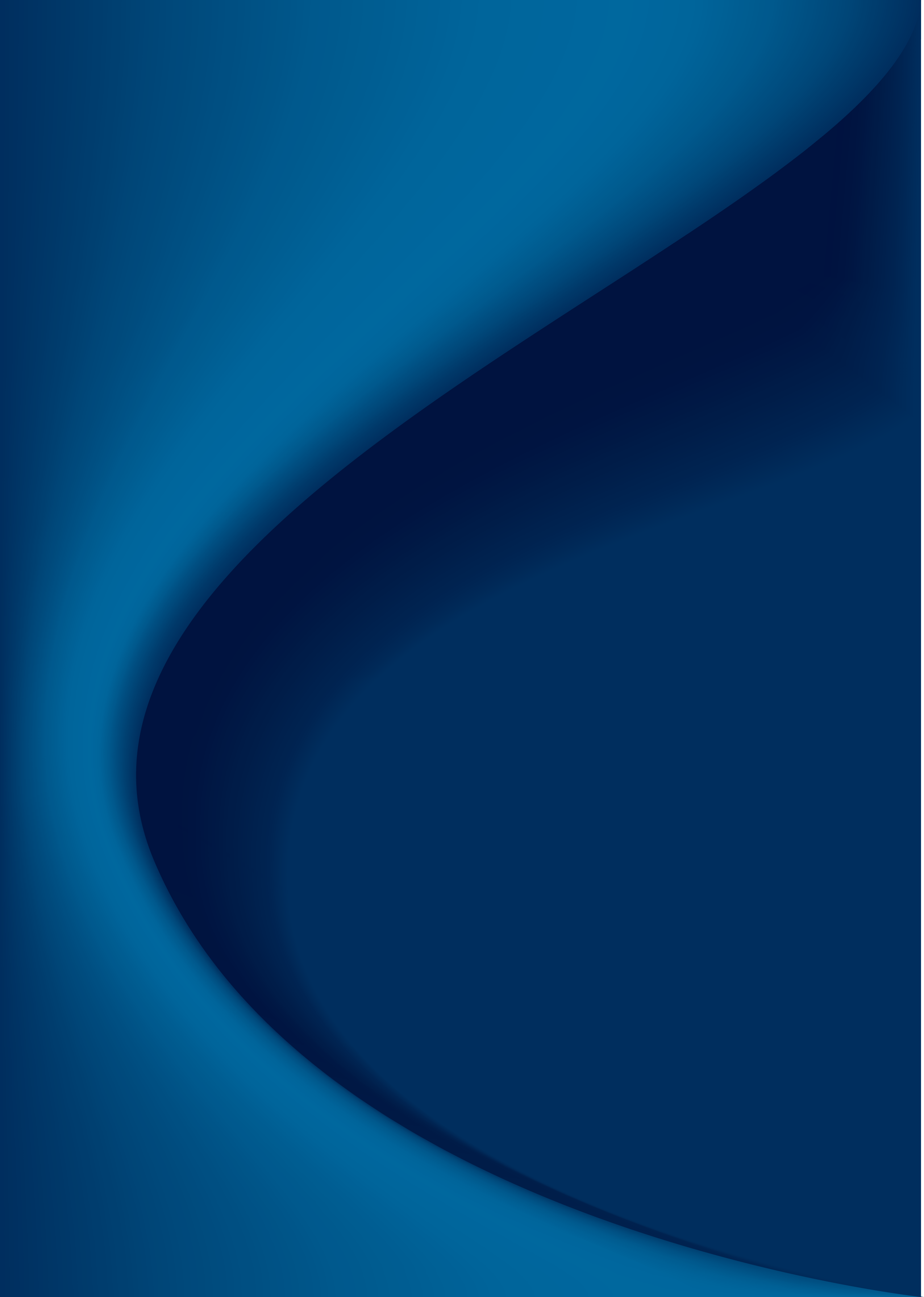 ЭВАКУАЦИЯ – способ защиты населения в чрезвычайных ситуациях мирного и военного времени. Её сущность заключается в организованном выводе (вывозе) населения в безопасные районы.
6
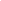 ЭВАКУАЦИЯ
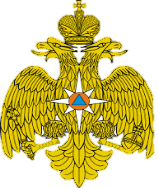 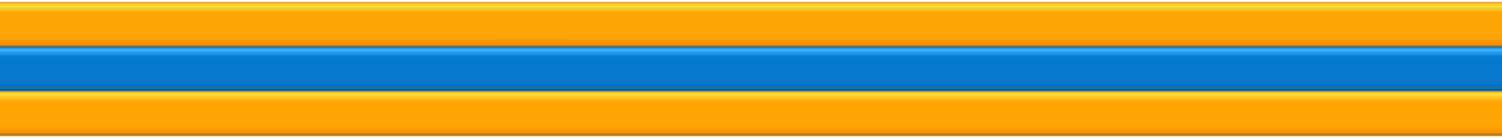 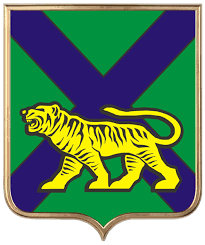 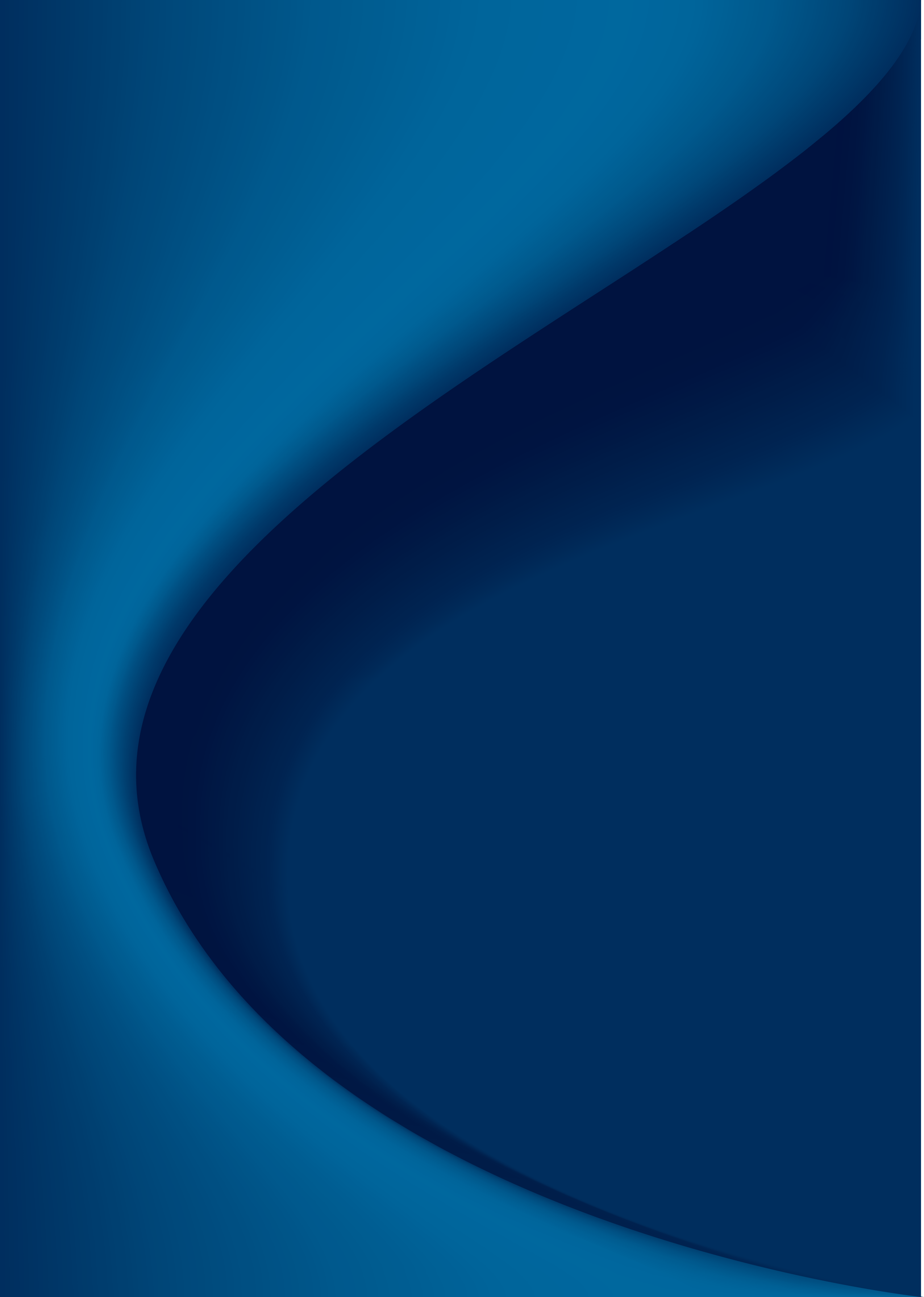 ЭВАКУАЦИЯ РАЗЛИЧАЕТСЯ  
по способам – различным видом транспорта, пешим порядком, комбинированным способом;
по срокам проведения:
заблаговременная. При высокой вероятности возникновения ЧС  на потенциально опасных объектах или угрозе стихийных бедствий с катастрофическими последствиями;
экстренная. При возникновении ЧС или стихийных бедствий с катастрофическими последствиями
7
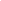 ЭВАКУАЦИЯ
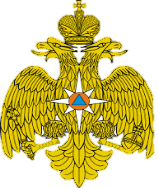 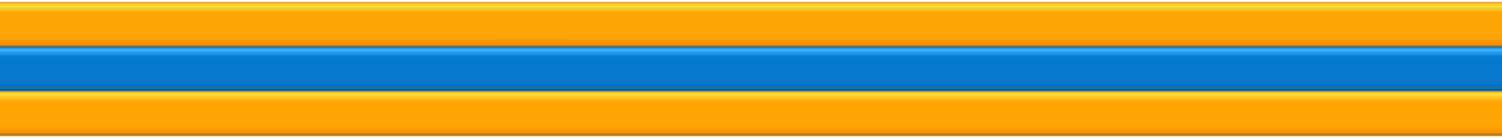 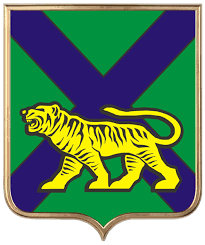 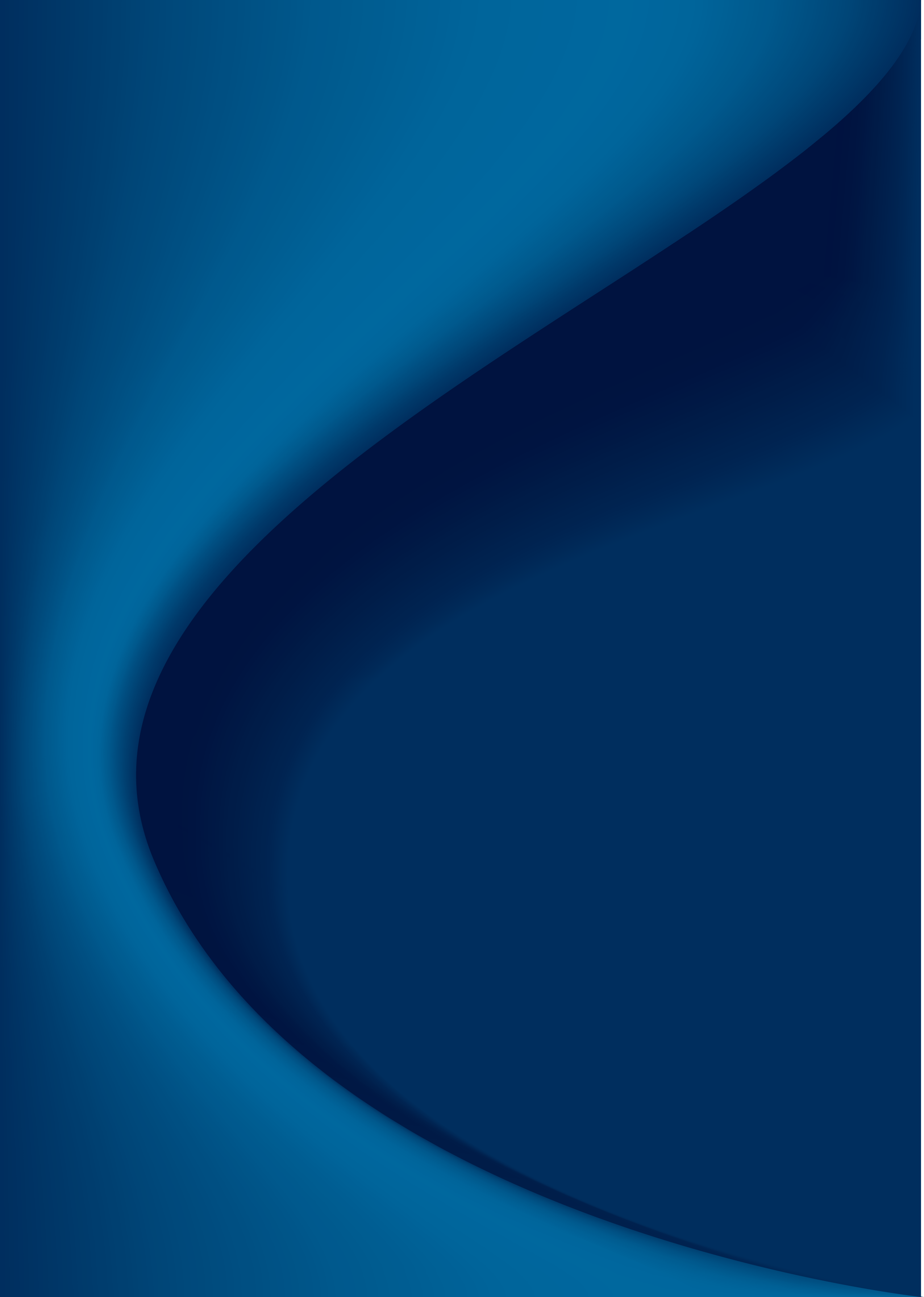 по численности эвакуируемого населения:
- частичная. Эвакуируется нетрудоспособное и не занятое в производстве население;
8
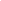 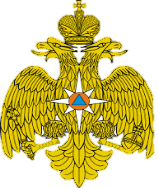 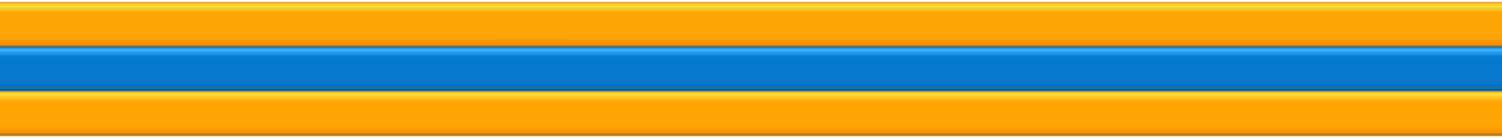 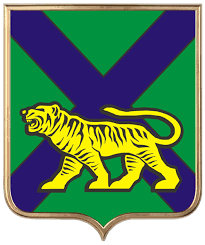 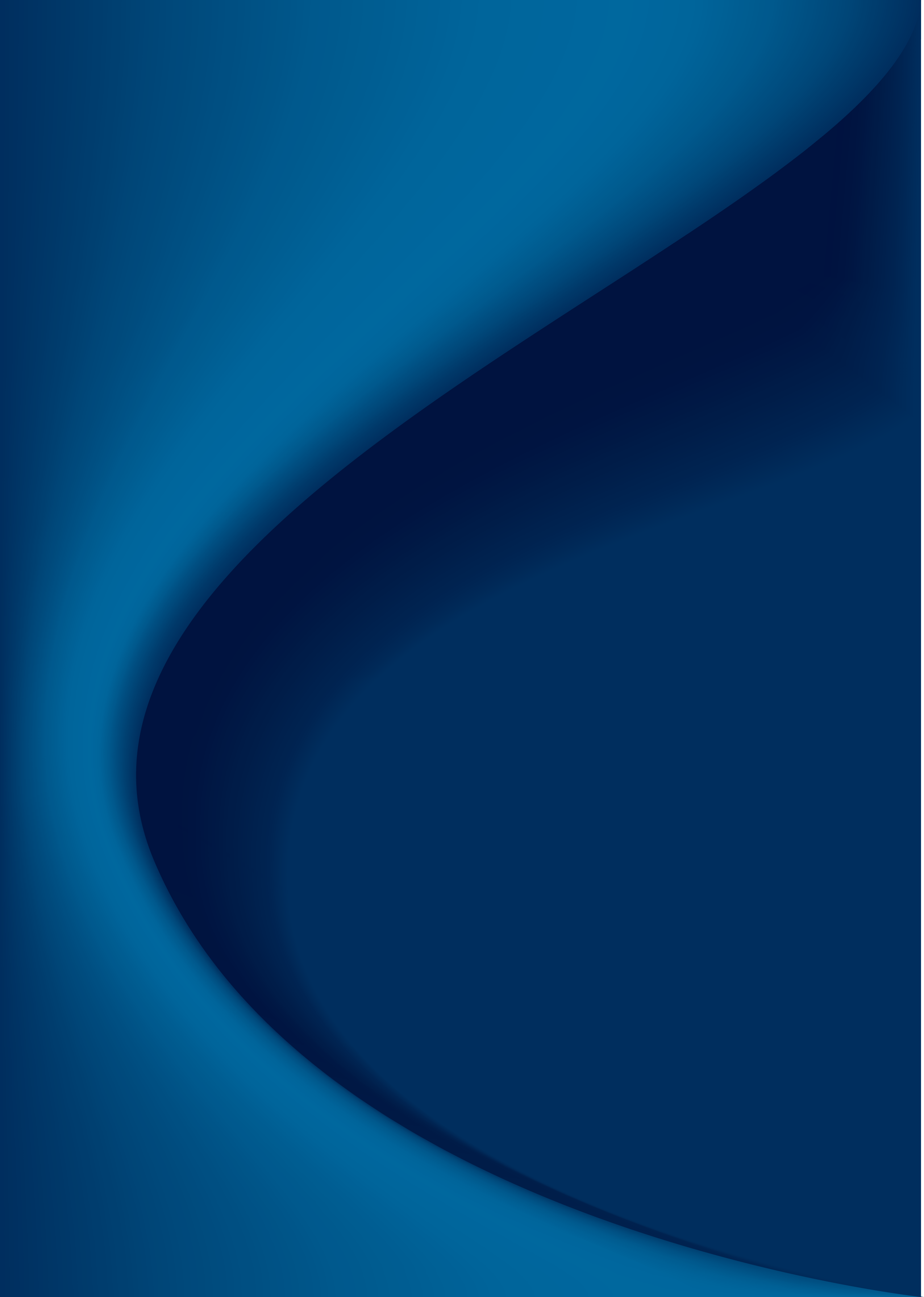 ЗНАЙ
УМЕЙ
БУДЬ ГОТОВ !
9
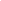 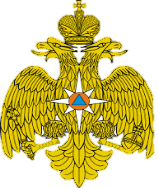 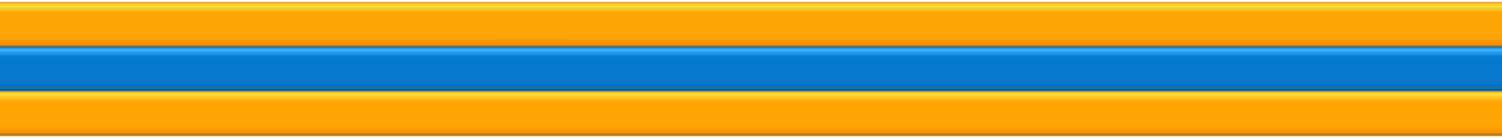 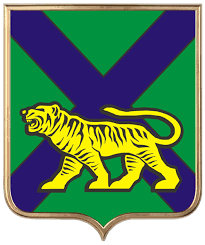 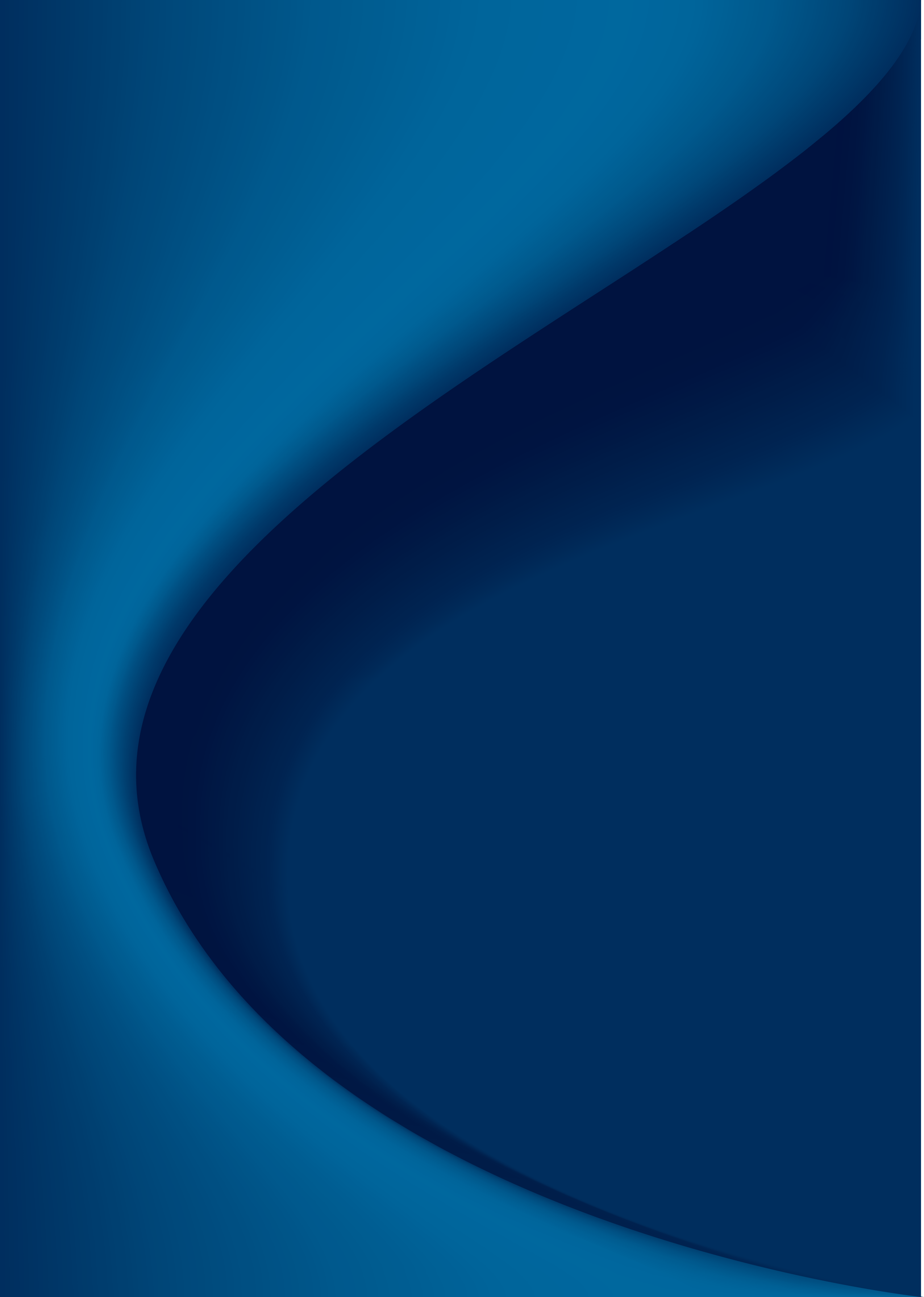 Действия по сигналу «ВНИМАНИЕ ВСЕМ!»
 
услышав сигнал, включите радио, телевизор, войдите в сеть интернет или подойдите к уличным средствам оповещения и прослушайте сообщение.
В сообщении указывается:
источник информации;
место, время и характер ЧС;
Метеоданные (направление распространения опасных поражающих факторов источника ЧС);
какие районы подвержены воздействию опасных поражающих факторов; 
порядок действия населения.
10
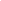 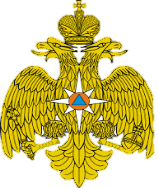 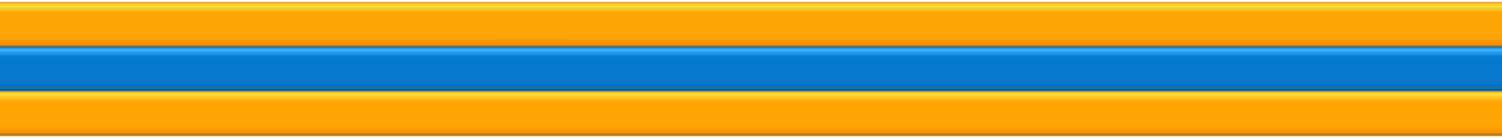 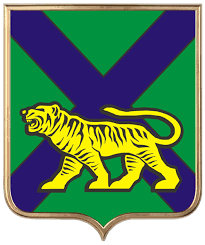 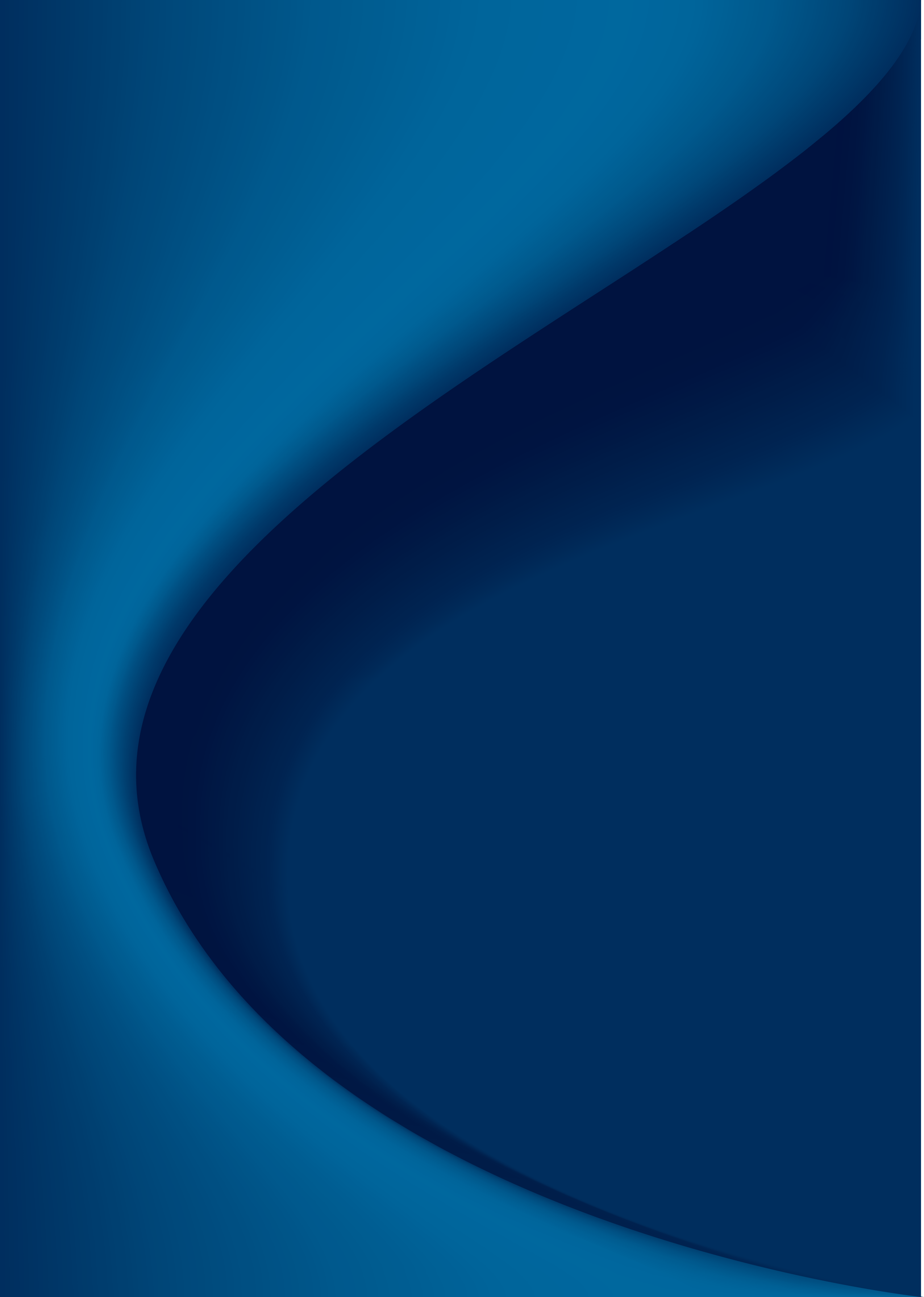 При аварии на химически опасном объекте
 

быстро наденьте противогаз, а в случае необходимости и средство защиты кожи. При возможности укройтесь в ближайшем защитном сооружении. Если такового нет, укройтесь в жилом, производственном или подсобном помещении.
11
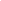 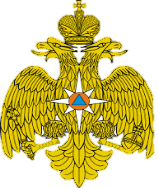 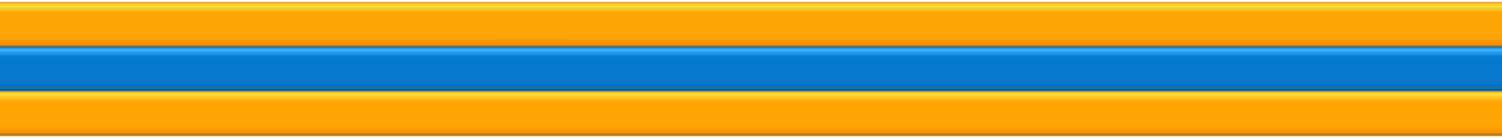 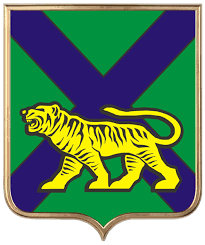 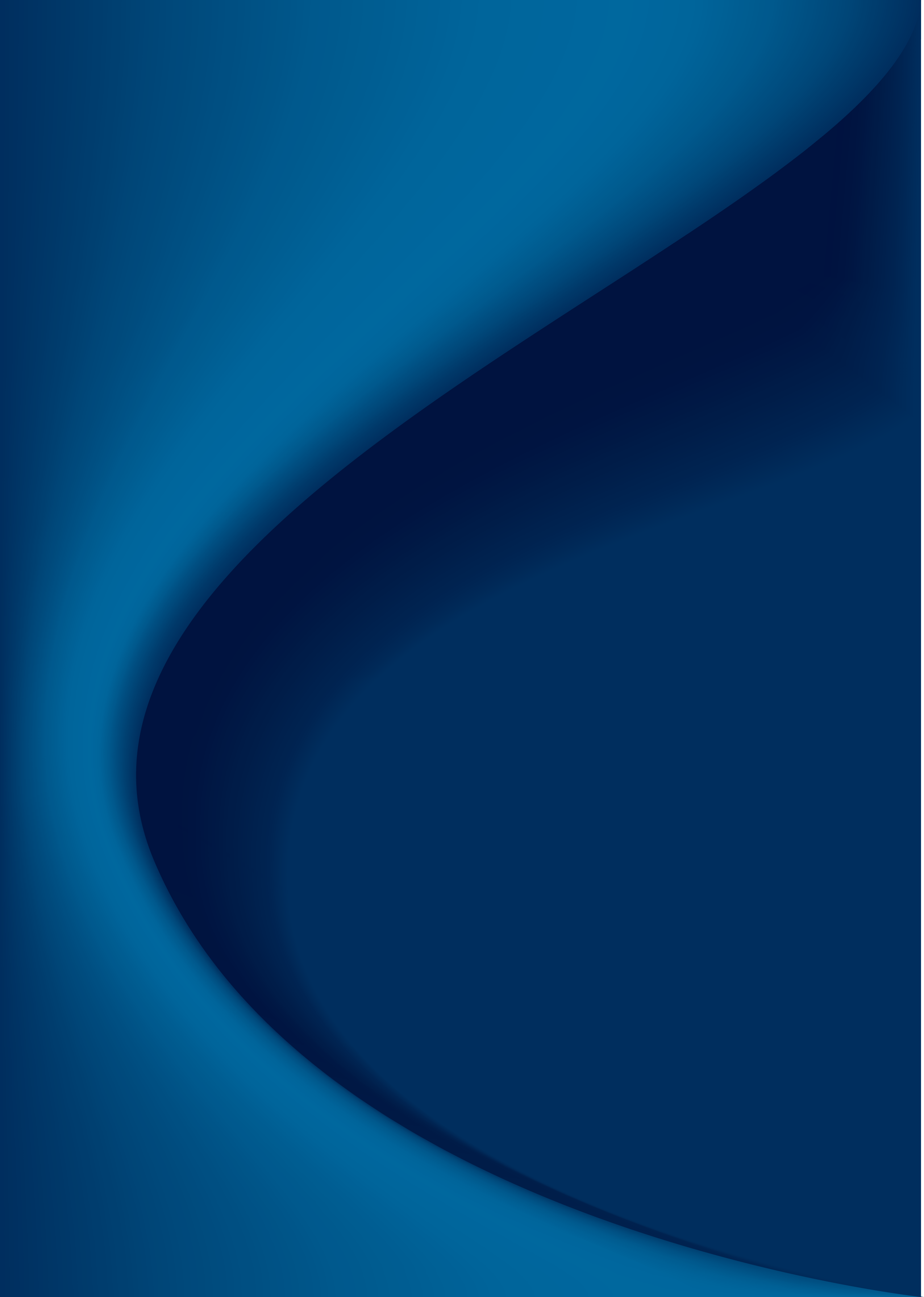 При аварии на радиационно опасном объекте
 

быстро наденьте респиратор, противопыльную тканевую маску, а при их отсутствии – противогаз, возьмите таблетки йодида калия или спиртовую настойку йода, подготовленный запас продуктов, предметы первой необходимости и укройтесь в ближайшем защитном сооружении.
12
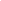 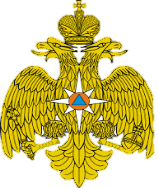 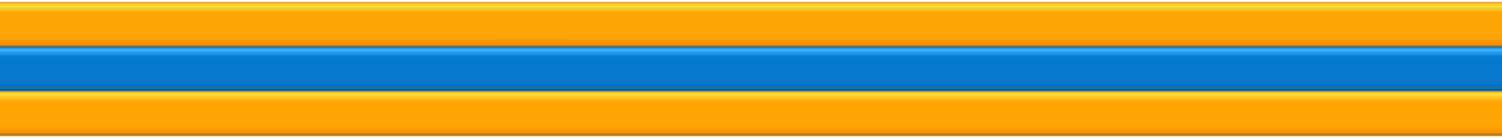 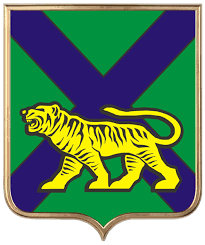 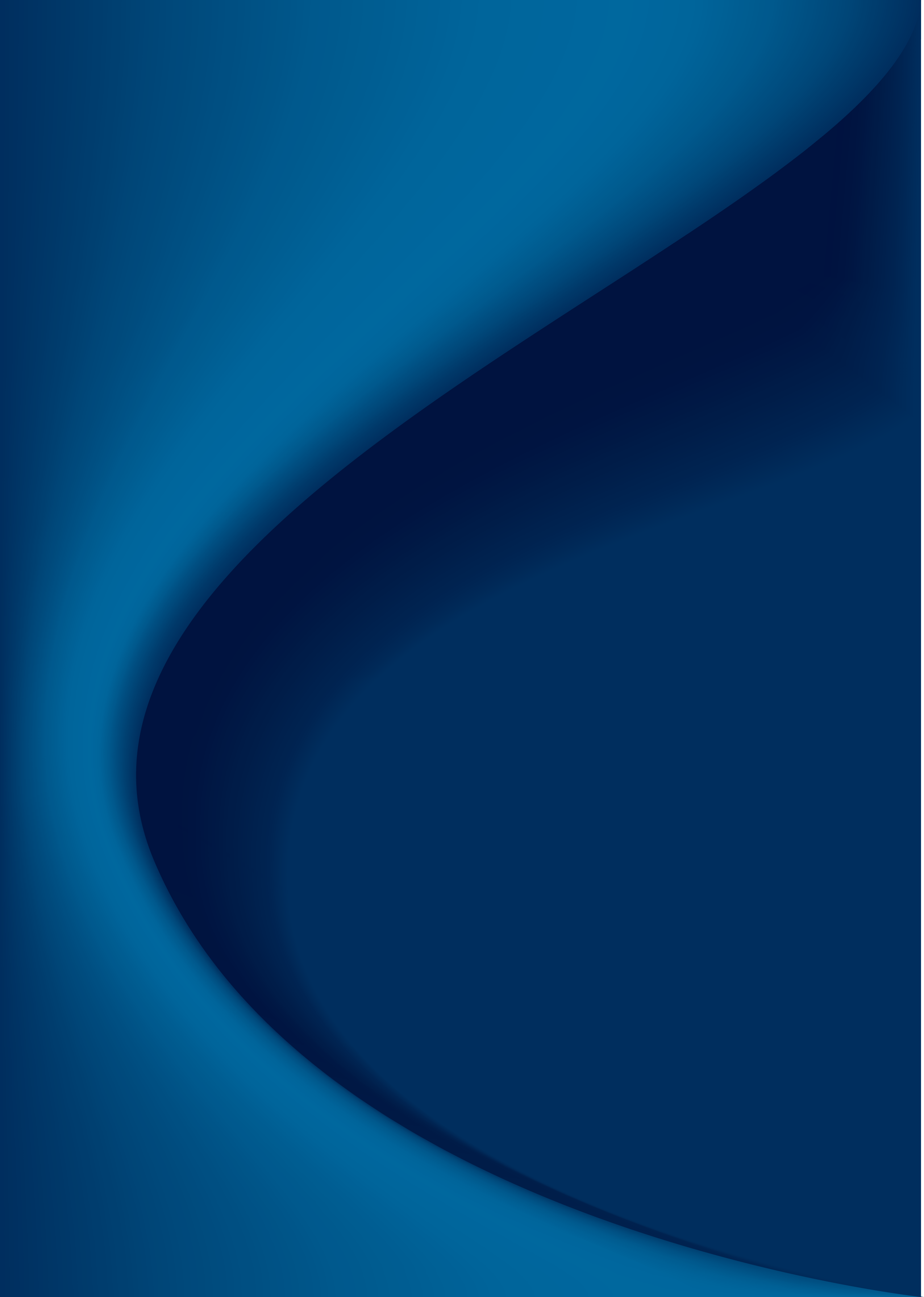 При катастрофическом затоплении
 
перекройте газ и воду, отключите электричество;
плотно закройте окна, двери, вентиляционные и другие отверстия;
При наличии времени перенесите ценное имущество на чердак и верхние этажи здания;
Возьмите с собой документы, деньги, тревожный чемоданчик;
Следуйте на указанный в сообщении сборный эвакуационный пункт или самостоятельно выходите из опасной зоны в назначенный безопасный район или на возвышенные участки местности.
13
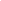 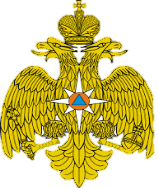 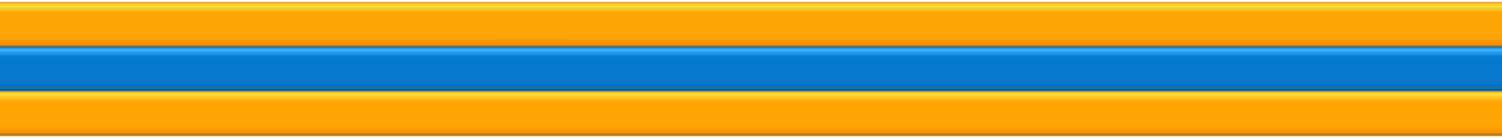 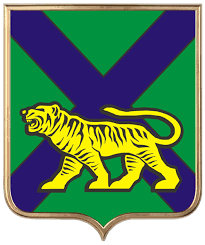 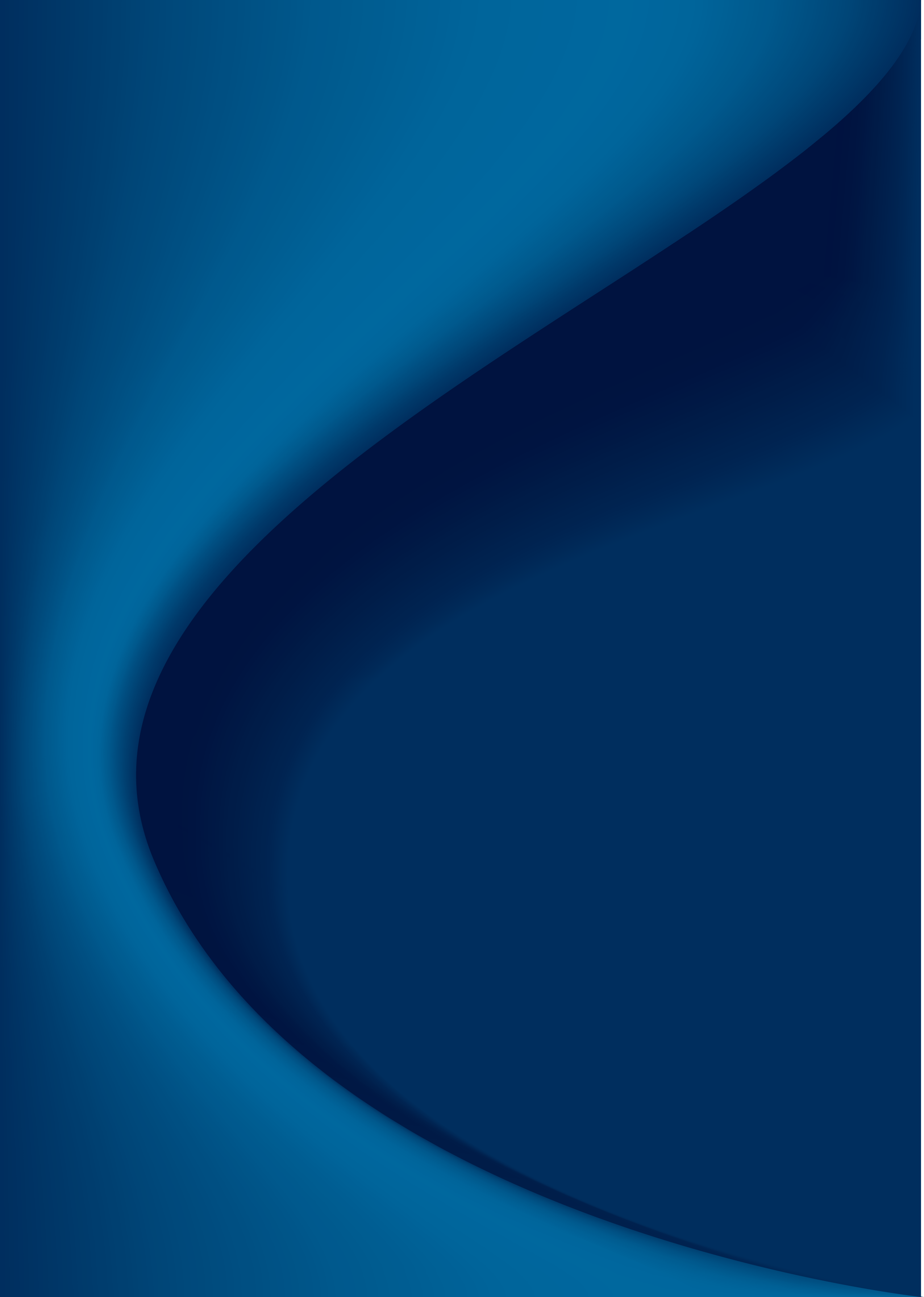 При внезапном землетрясении
при нахождении в малоэтажном доме – 
выбегите наружу;
в многоквартирном доме – оставайтесь на месте.
При этом:
отойдите от тяжелых и неустойчивых предметов, окон и стеклянных дверей;
стойте в дверных проемах или в углах межквартирных внутренних стен;
не пользуйтесь открытым огнем;
после прекращения толчков немедленно покиньте квартиру, воспользовавшись лестницей (лифтом при эвакуации пользоваться нельзя!).
14
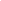 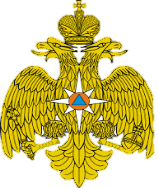 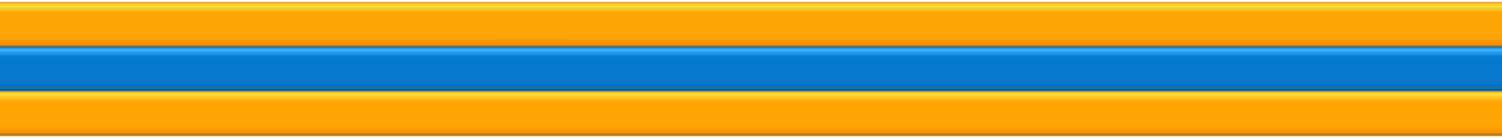 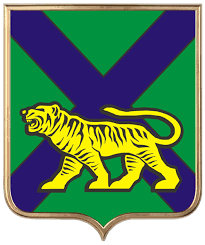 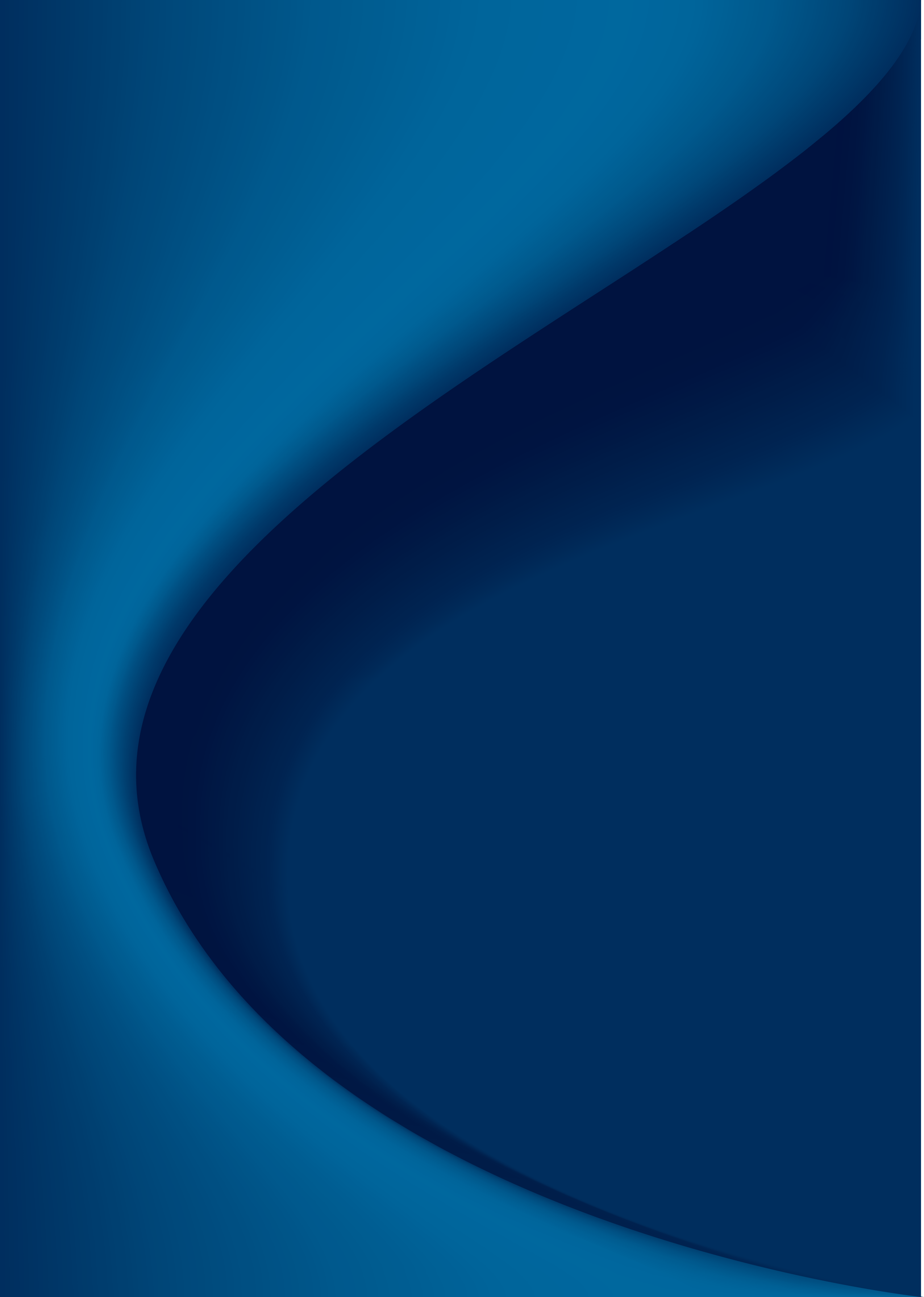 Находясь на улице, отойдите от любых строений, линий электропередач, рекламных щитов, больших деревьев на безопасное расстояние.
15
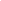 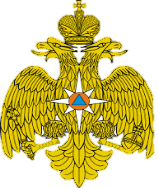 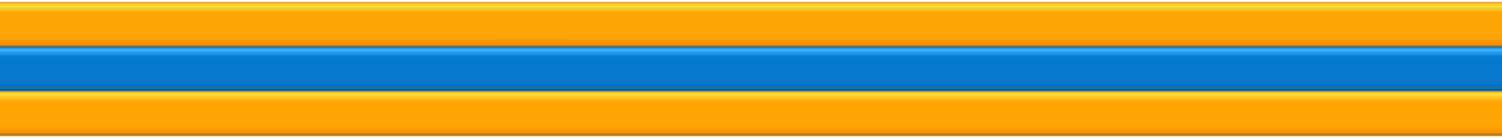 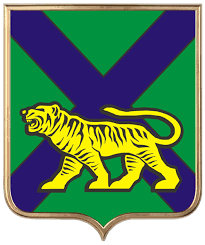 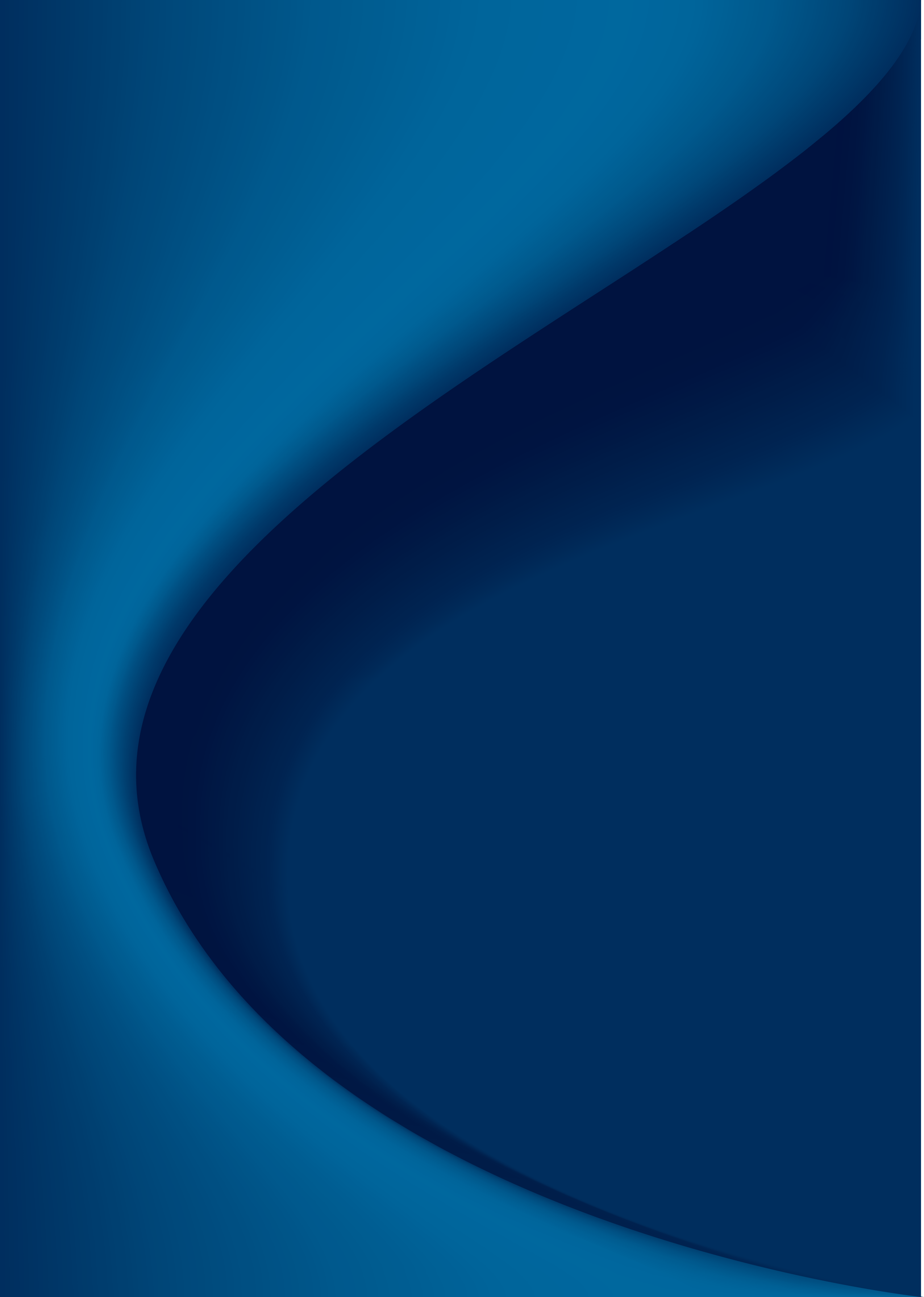 Содержимое 
«Тревожного чемоданчика»

аптечка первой помощи, включающая индивидуальные для Вас лекарства;
фонарик и запас батареек;
охотничьи спички, газовые зажигалки;
средства связи и сменные заряженные аккумуляторы;
универсальный нож;
ремонтный комплект (нитки, иголки и пр.)
16
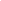 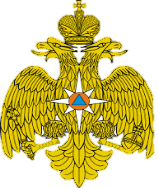 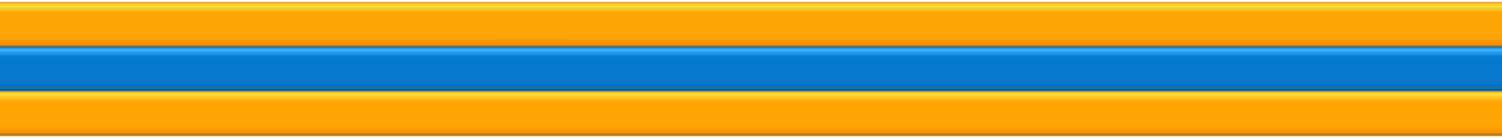 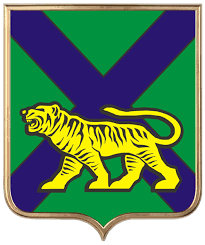 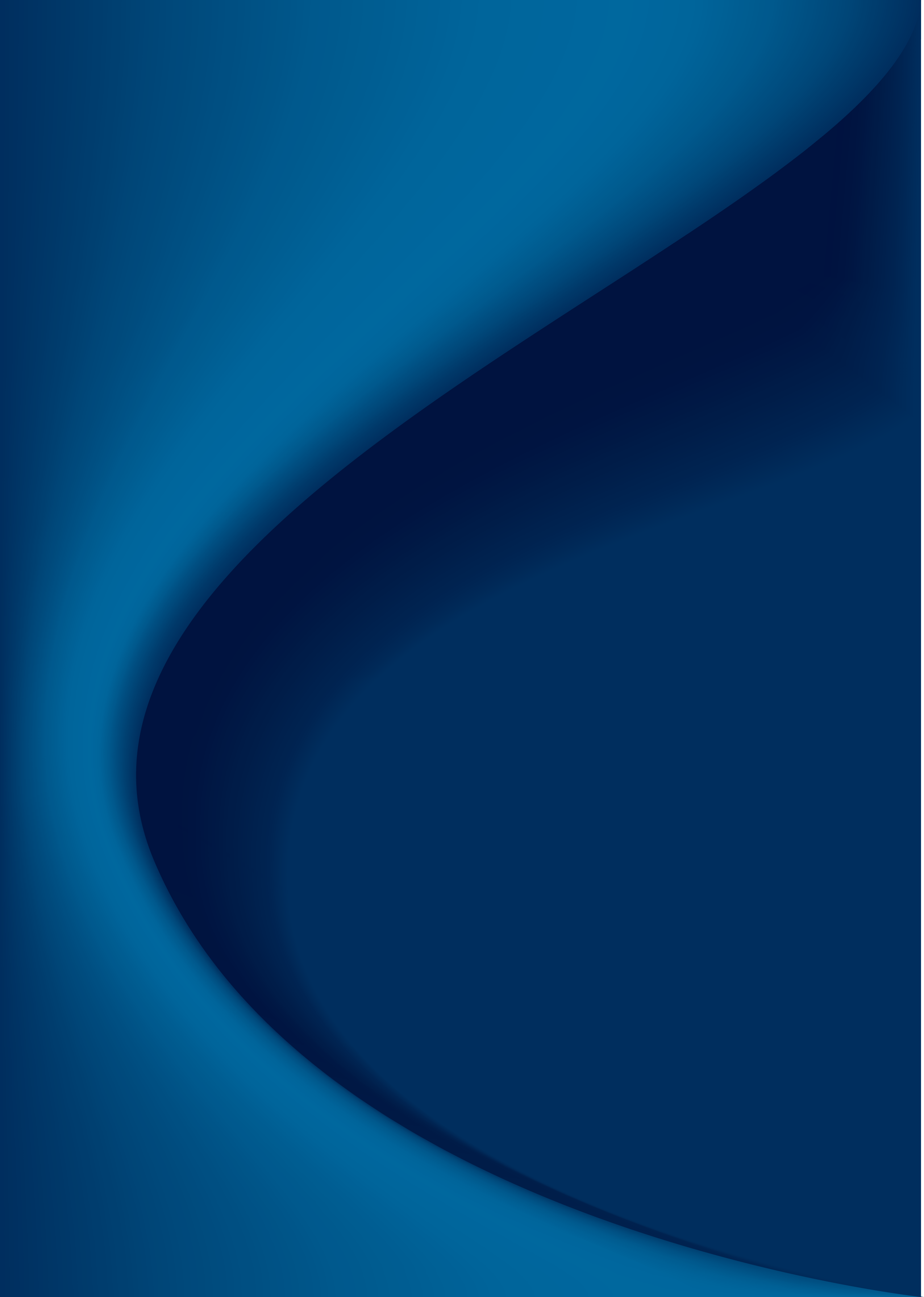 Содержимое 
«Тревожного чемоданчика»

запас еды и воды (минимум на 3-е суток);
одноразовая посуда;
средства личной гигиены;
смена нижнего белья и носков.
17